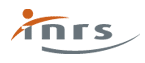 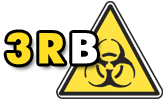 ANALYSE ET EVALUATION  A PRIORI DES RISQUES BIOLOGIQUESET DES RISQUES CHIMIQUES
[Speaker Notes: Cette présentation propose une méthode permettant de repérer de façon rigoureuse tous les composants de la situation de travail,  de manière à repérer les risques et les évaluer.]
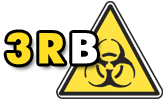 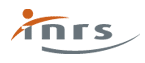 Etape 2 : Estimation des risques
Estimation des risques : gravité et probabilité d’occurrence du dommage
[Speaker Notes: Un risque est élevé si le dommage correspondant est probable et s’il est grave]
Estimation des risques biologiques :gravité du dommage x probabilité d’occurrence du dommage
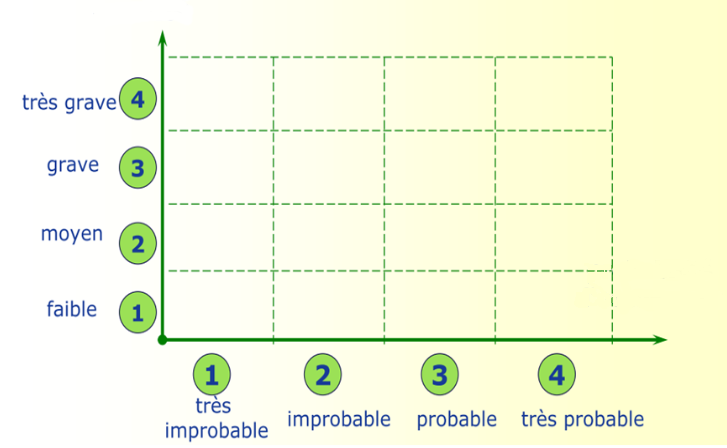 Gravité du dommage
Probabilité d’apparition du dommage
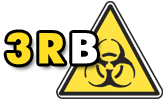 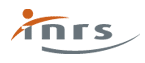 [Speaker Notes: Présentation ici pour le risque biologique : un peu différent pour le risque chimique
Diagramme de criticité : analyse des risques
Fondé sur l’analyse du dommage (en abscisse et en ordonnée)

Niveau d’analyse trop difficile pour les élèves]
Estimation des risques biologiques Cotation de la gravité du risque : liée à la gravité du dommage
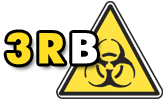 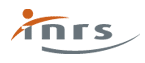 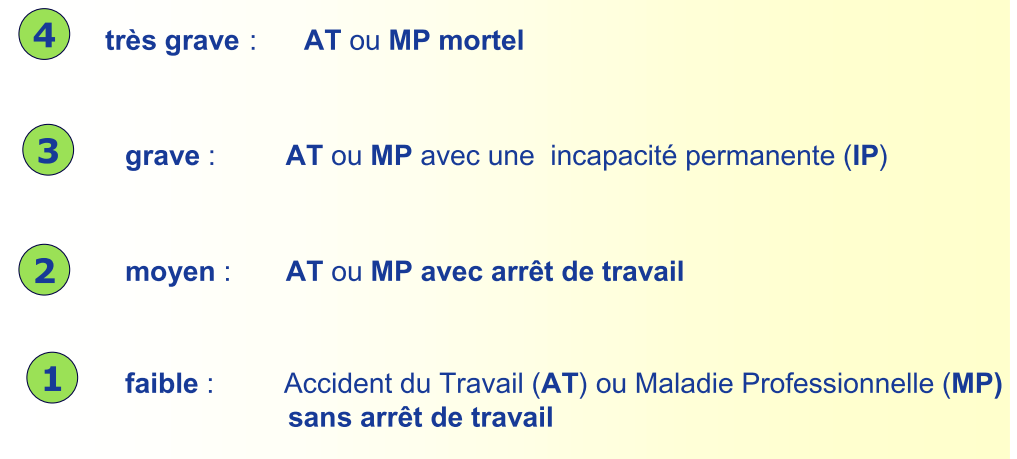 [Speaker Notes: Identifier et classer le dommage pour estimer la gravité du risque]
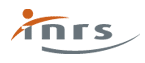 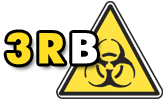 Estimation des risques biologiques Exemple de cotation de la probabilité d’occurence dommage
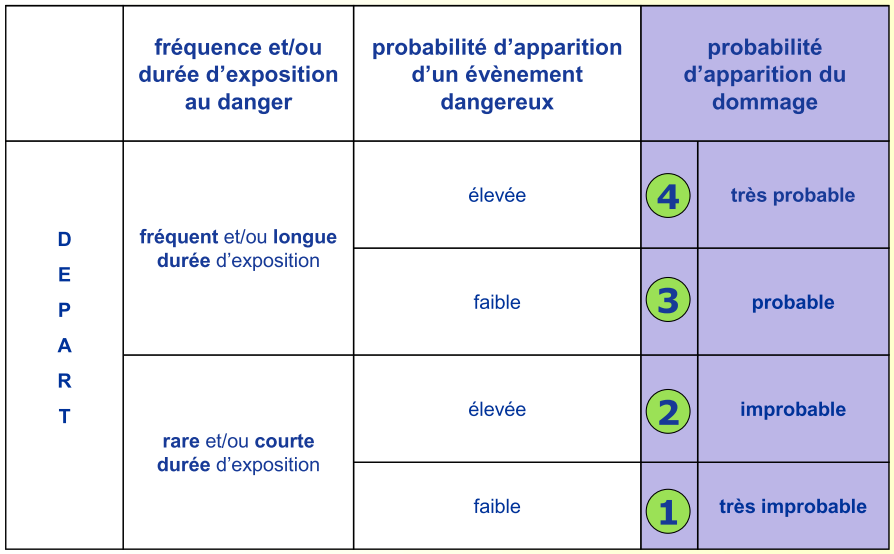 [Speaker Notes: Probabilité d’apparition de l’évènement dangereux dépend du niveau de maitrise du manipulateur, du matériel utilisé, des gestes effectués …

Cas de nos élèves : fréquence d’exposition est faible donc niveau 1 et 2 seulement
Pour les préparateurs, fréquence plus élevée
Pour les profs : fréquence moyenne !]
4
très grave
grave
3
moyen
2
faible
1
1
2
3
4
très 
improbable
improbable
probable
très probable
Estimation des risques : « Prélèvement de S. pneumoniae »
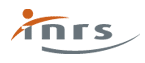 Gravité du dommage
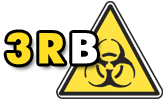 X
Probabilité d’occurrence du dommage
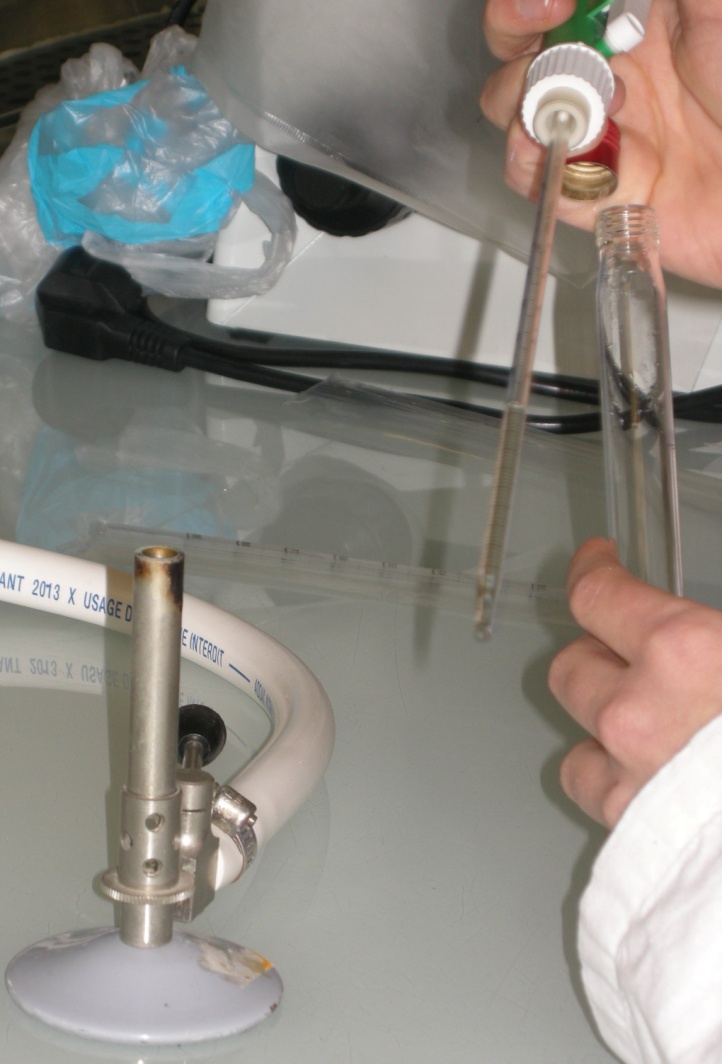 85/112
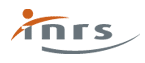 Evaluation des risques = classement par priorités d’action
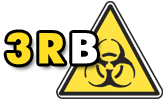 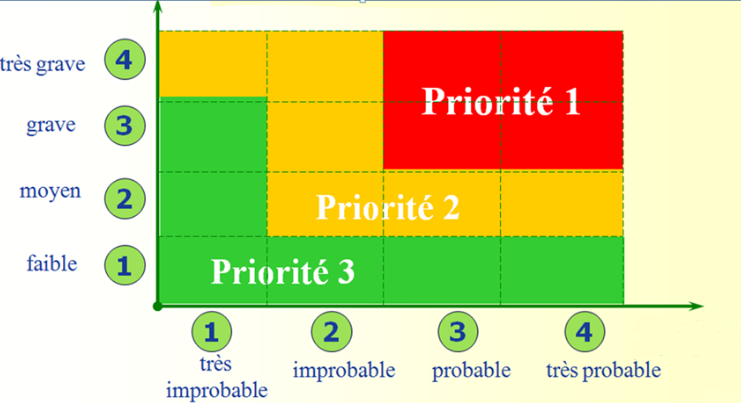 Gravité du dommage
Probabilité d’occurrence du dommage
[Speaker Notes: Ce diagramme de criticité permet de hiérarchiser les risques selon un ordre de priorités
Cette étape est essentielle dans le déroulement de l’évaluation des risques. Elle permet de passer d’un inventaire des risques à la définition d’un plan d’actions cohérent, en débattant des priorités et en aidant à la planification

Le diagramme de criticité n’est pas obligatoirement le même selon les situations de travail analysées.

Avec priorité 1 à traiter de toute urgence]
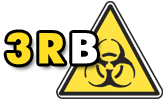 4
très grave
grave
3
moyen
2
faible
1
1
2
3
4
très 
improbable
improbable
probable
très probable
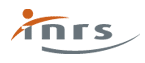 Estimation des risques : prélèvement de bactéries
Gravité du dommage
X
priorité 3
Probabilité d’occurrence du dommage
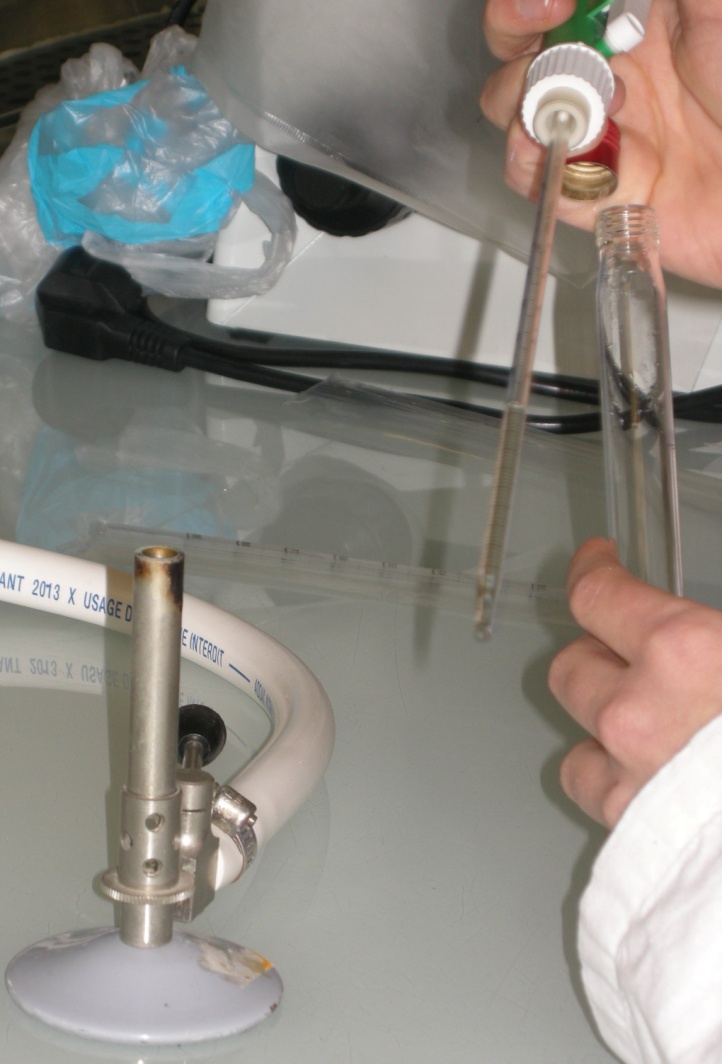 85/112
[Speaker Notes: Sans une situation de travail, chaque risque est classé dans une priorité donnée.
Puis les risques sont hiérarchisés les uns par rapport aux autres.]
4
très grave
grave
3
moyen
2
faible
1
1
2
3
4
très 
improbable
improbable
probable
très probable
Estimation des risques : « Etalement d’une goutte de sang »
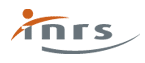 Gravité du dommage
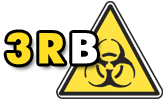 X
Probabilité d’occurrence du dommage
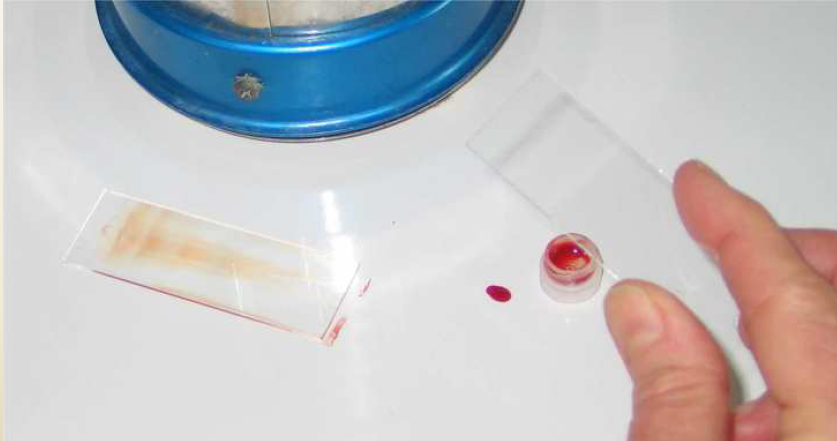 85/112
Sang testé (VIH, …)
= priorité 3
Le danger dépend de l’aptitude du manipulateur.
NON
Le danger biologique est classé selon 4 groupes de risque, qui ne sont pas liés au manipulateur, mais qui se distinguent selon la gravité de la maladie provoquée,  la faculté de propagation et les moyens de prophylaxie et de traitement.
Le danger chimique est classé selon 1 classe et 1 catégorie à laquelle est associée un pictogramme, une ou des mention(s) d’avertissement, une ou des mention(s) de danger.
Le danger est plus grand en manipulant une souche de Mycobacterium tuberculosis qu’une souche de Candida albicans
OUI
Mycobacterium tuberculosis appartient aux germes de classe 3. Candida albicans appartient au groupe 2.
Le risque est plus grand en manipulant une souche de Mycobacterium tuberculosis qu’une souche de Candida albicans
OUI
Mycobacterium tuberculosis appartient aux germes de classe 3. Candida albicans appartient au groupe 2. Donc la gravité de la maladie (dommage) possible est plus élevée : le risque est plus grand.
Une personne travaillant régulièrement en présence d’agents biologiques pathogènes transmissibles par voie aéroportée
OUI
Est en situation exposante ?
Est confrontée à un évènement déclencheur ?
Risque l’apparition d’un dommage très grave ?
Risque la survenue d’un dommage avec une probabilité assez élevée voire très élevée ?
Il est possible
Cela dépend
OUI
Un dommage est qualifié de très grave si la maladie contractée entraîne un AT ou une MP mortel(le). Cela dépend donc de la classe des micro-organismes.
Car un manipulateur est exposé à un danger (agent biologique pathogène).
Un dommage est qualifié de probable ou de très probable dès lors que la durée ou fréquence d’exposition est élevée.
Heureusement, l’évènement dangereux n’est pas systématique, (et le dommage encore moins …)
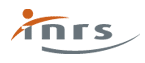 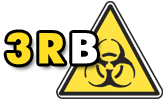 situation 
dangereuse
Événement
 dangereux
dangers
personne
évaluation des risques
processus itératif pour atteindre la sécurité
le risque est-il maîtrisé ?
OUI
NON
Evaluation du risque suivant
suppression/réduction des risques
DEMARCHE D’ANALYSE ET D’EVALUATION DES RISQUES
les phases de la démarche
analyse des risques
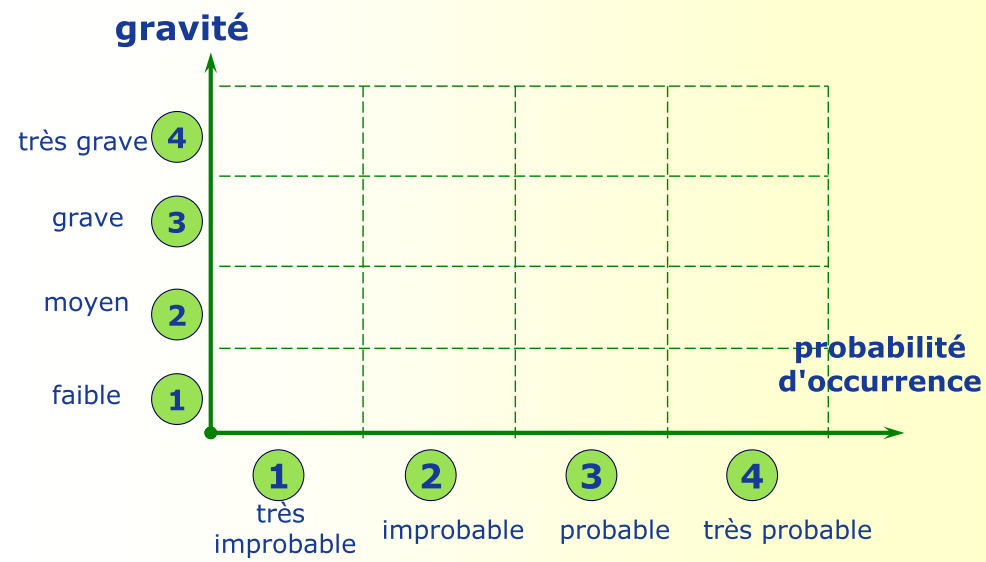 définition des limites de la situation de travail
identification des dangers
estimation des risques
dommage
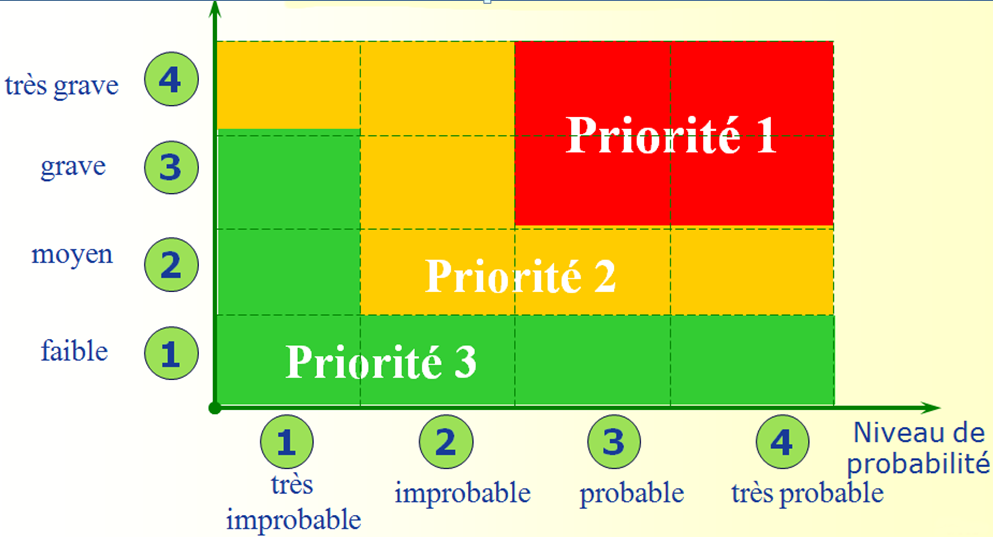 46/112
[Speaker Notes: Estimation = attribution d’un niveau d’importance du risque.
Evaluation = classement des risques par ordre de priorité (afin de pouvoir planifier les actons de prévention).

La démarche de prévention consiste à analyser la situation de travail jusqu’à l’estimation des risques. Une fois les risques repérés, il faut agir sur différents niveau de la situation de travail pour minimiser voire réduire les risques.

 Cette étape d’évaluation des risques et de hiérarchisation concerne plutôt l’enseignant que l’élève.]
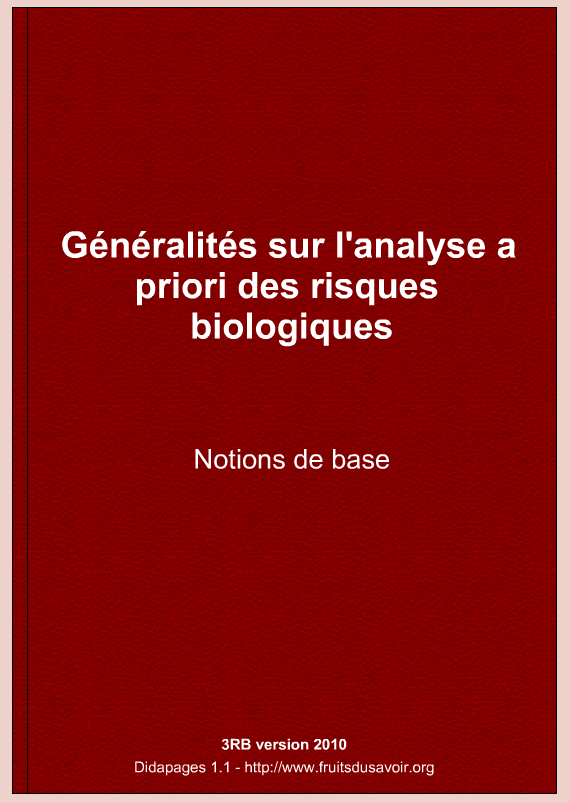 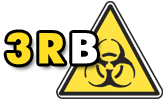 Site 3 RB : 
Démarche de prévention

notions de base
[Speaker Notes: Le site 3 RB présente un livret où la démarche de prévention jusqu’à l’évaluation des risques est clairement exposée.
Il paut être exploité avec des élèves (sauf la partie évaluation des risques).]